Probabilistic Cataloguing
Stephen K N Portillowith Benjamin Lee, Tansu Daylan andDouglas P Finkbeiner25 October 2016Harvard Astrostatistics Group
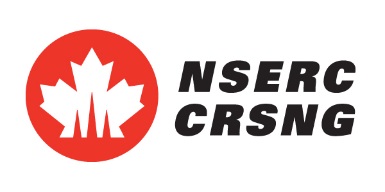 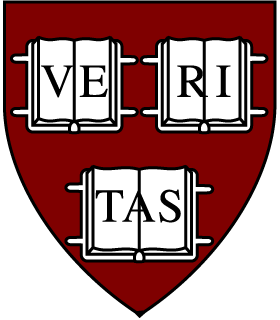 Telescopes don’t make catalogues!
Slide title stolen from D.W. Hogg and D. Lang, EAS Publication Series 45, 351 (2011) 
Image: Sloan Digital Sky Survey, DR12
People make catalogues
An et al. ApJS 179, 328 (2008)
(Deterministic) Catalogues
Probabilistic Catalogues
D. W. Hogg and D. Lang, arXiv:1008.0738v1 (2010)
B. J. Brewer, D. Foreman-Mackey, and D. W. Hogg, ApJ 146, 7 (2013)
Why Probabilistic Catalogues?
The reality of a single faint point source candidate will be very uncertain, but the properties of a faint population are constrained
The uncertainty in deblending sources with overlapping PSFs can be captured
Provides a framework to marginalize over uncertainties (modelling, instrumental, calibration, etc.)
Probabilistic cataloguing more fully captures the information contained in the data and the inherent degeneracies of point source identification
Application I: Fermi High Latitude
Catalogue Samples
Flux and Colour Distributions
Application II: SDSS Globular Cluster
Deterministic Catalogue of SDSS Data
An, D. et al. (2008) ApJS, 179, 2
Deterministic Catalogue of HST Data
Sarajedini, A. et al. (2007) AJ, 133, 1658
Probabilistic Catalogue of SDSS Data
SDSS DAOPhot
HST DAOPhot
SDSS PCat-Dnest
Completeness
Reversible Jump MCMC
P.J. Green, Biometrika 82, 711 (1995)
Catalogue Priors
Source Number Prior
Conclusion
Probabilistic catalogue samples are an ensemble of catalogues inferred from the data
A point source population can be distinguished from a diffuse source, even if the individual sources are below the detection threshold
Overlapping point sources can be better deblended
This ensemble of catalogues captures the inherent degeneracies of point source identification